CIESC Meeting November 20th 2017
Coding and Robotics Updates
www.kpscobracoders.weebly.com
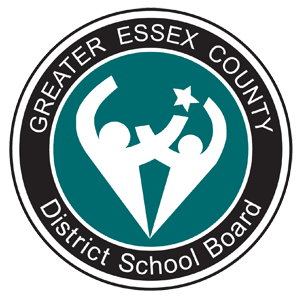 GECDSB Resources:

● DASH Robot

@ www.Mediacentre.ca
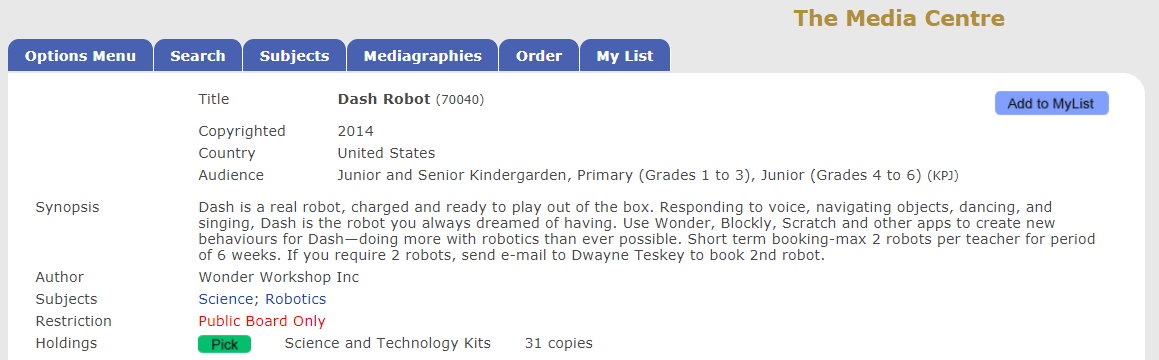 DASH has three apps with varying degrees of complexity.
Go,
Wonder, and 
Blockly.
Order from Media Centre
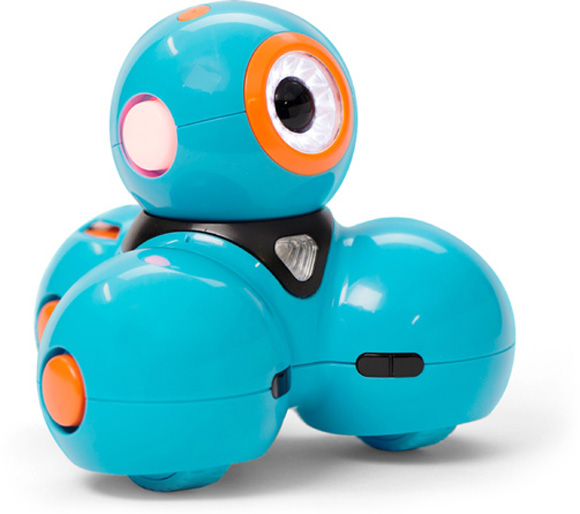 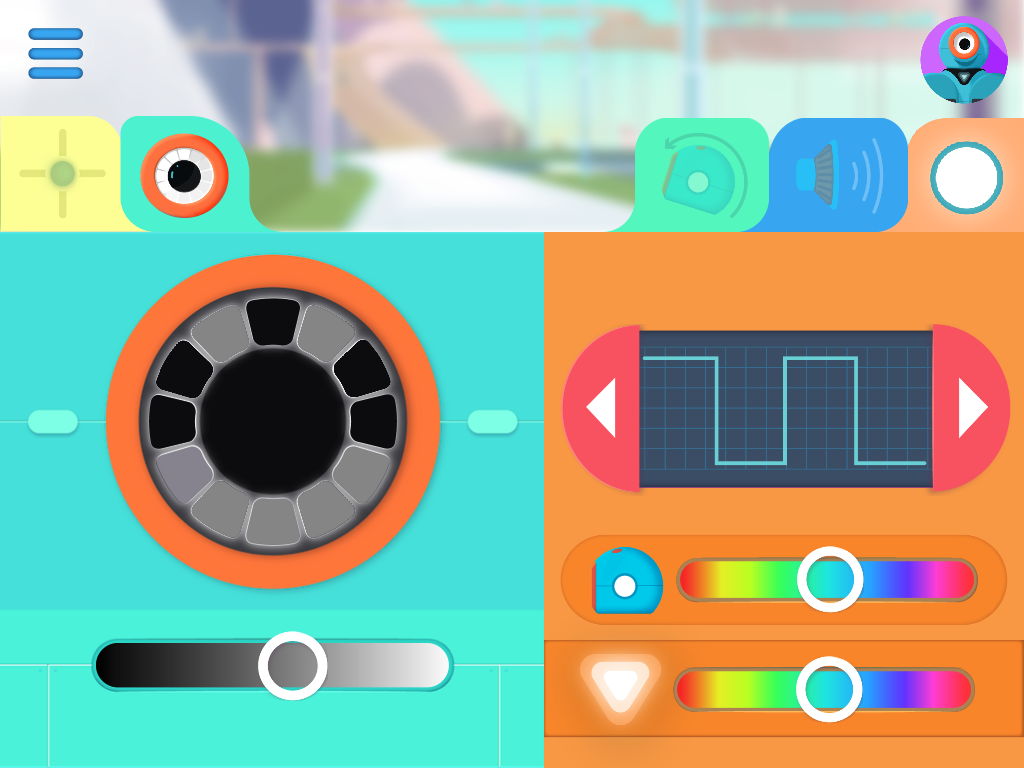 DASH Go app
● Easiest
● Instant ability to make DASH go and light up and speak (like a Remote-Control Car)
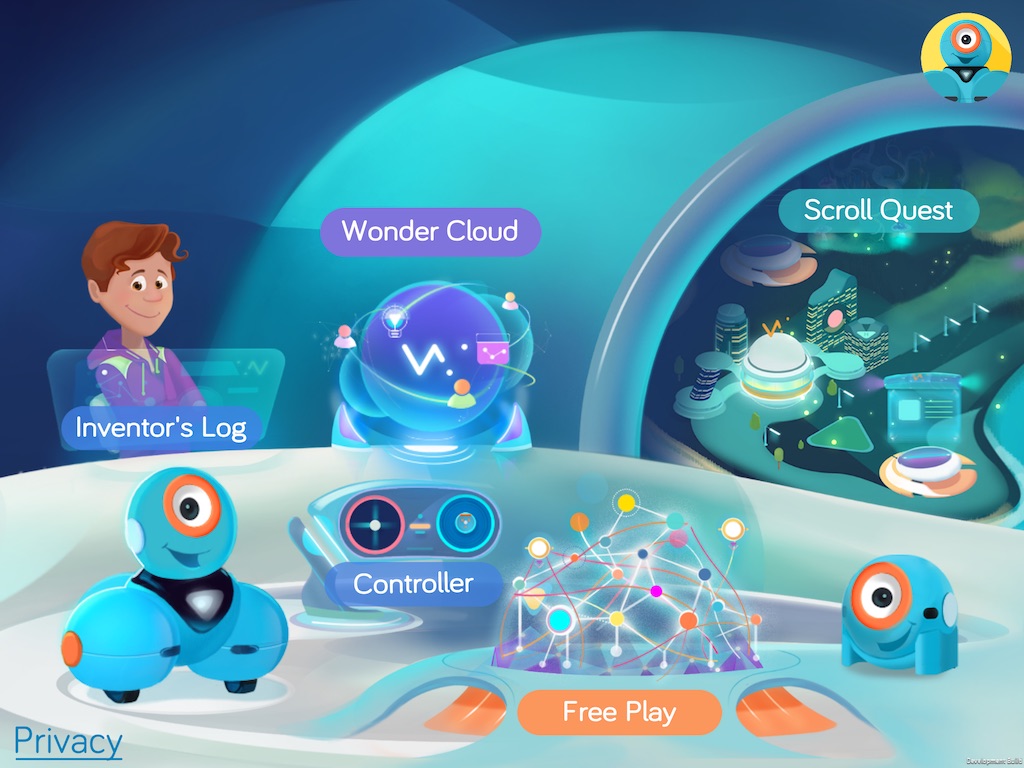 DASH Wonder app
● Contains 
pre-populated challenges 
● all the features in the GO app as well
DASH Blockly app
●Drag-and-Drop block coding
● Students control robot by creating their own code
● Cross-over coding to ScratchJr and Scratch
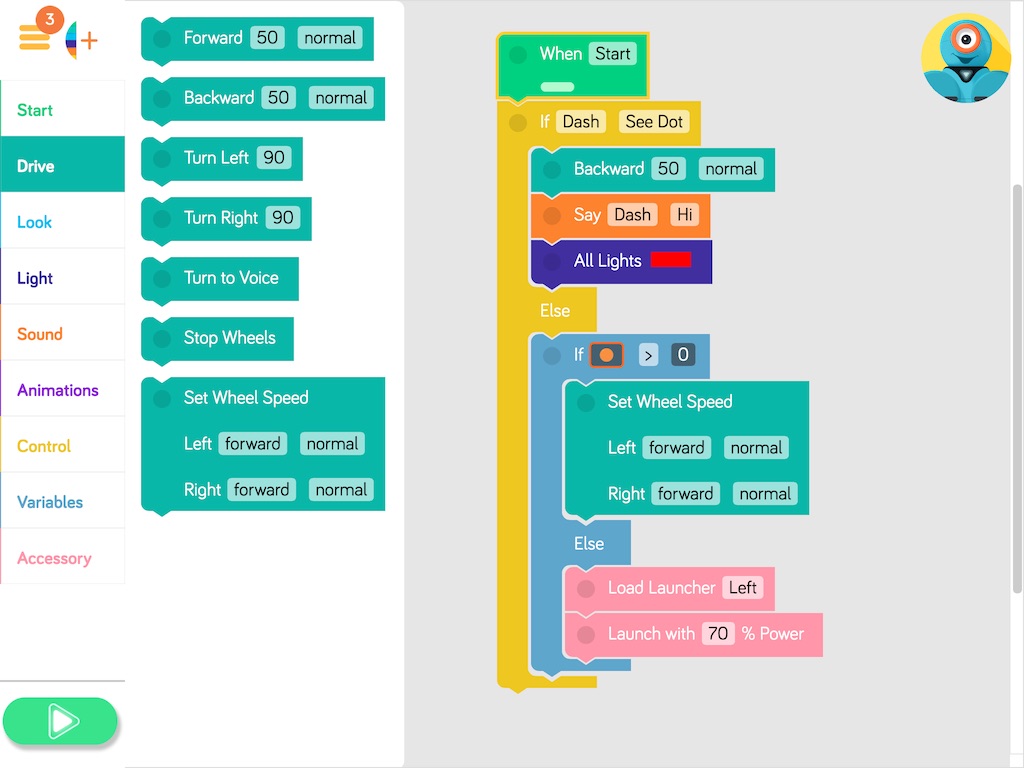 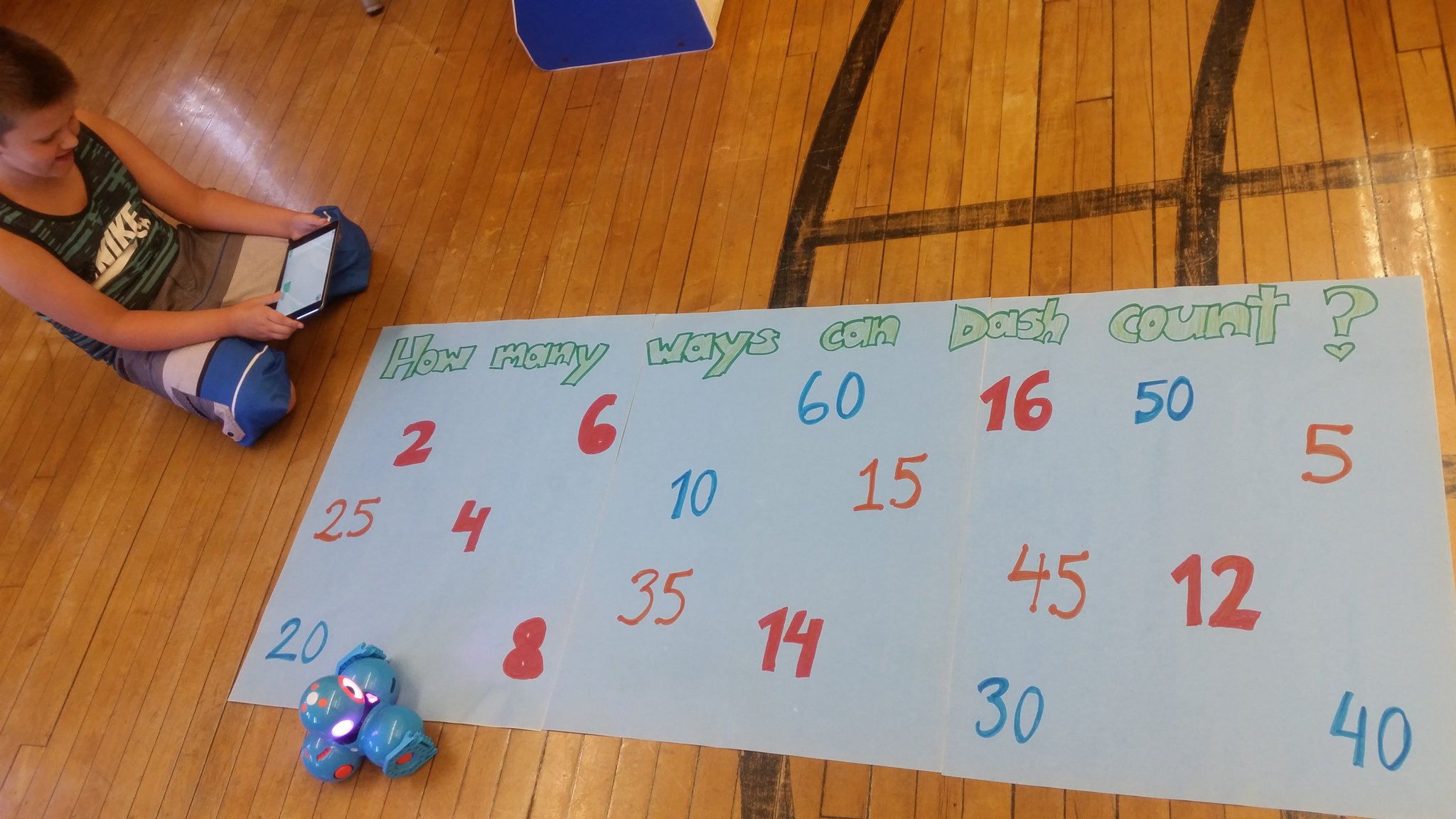 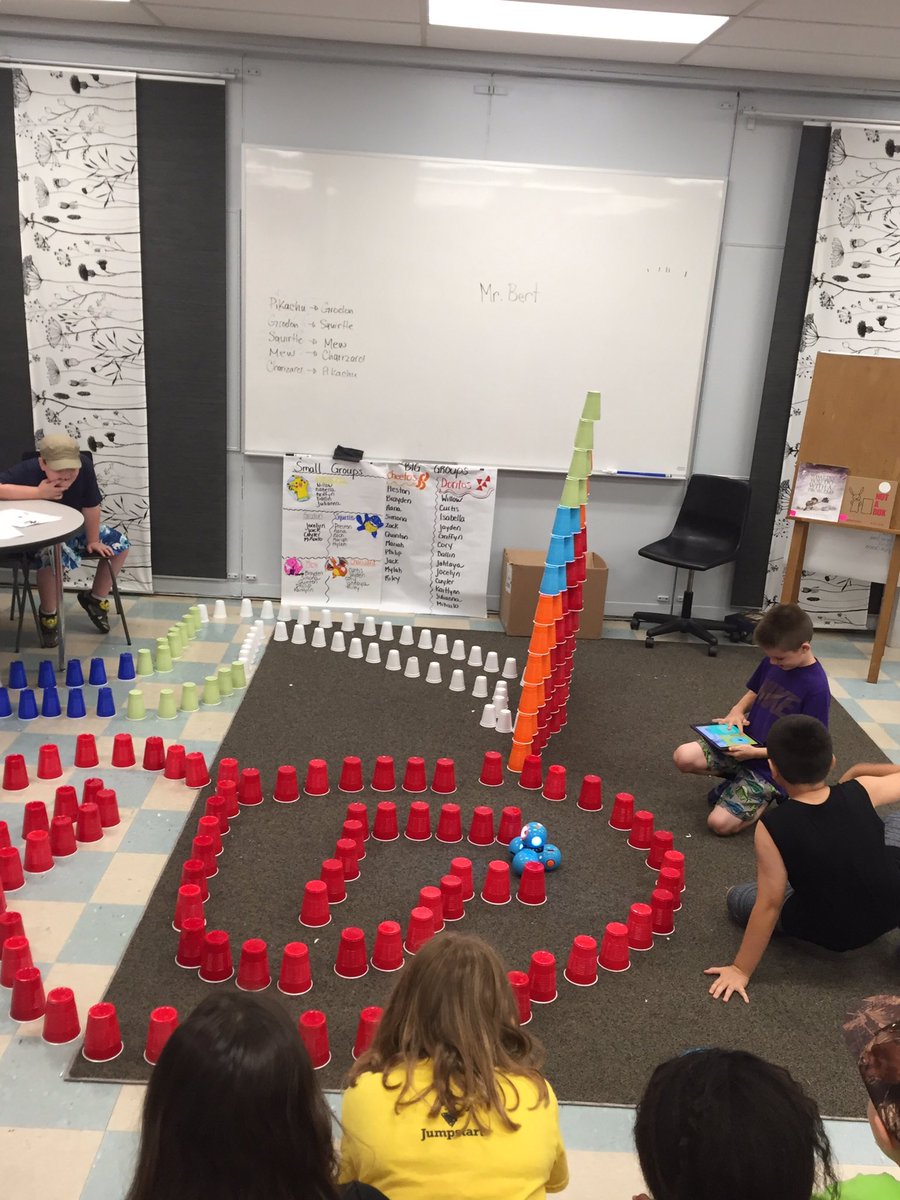 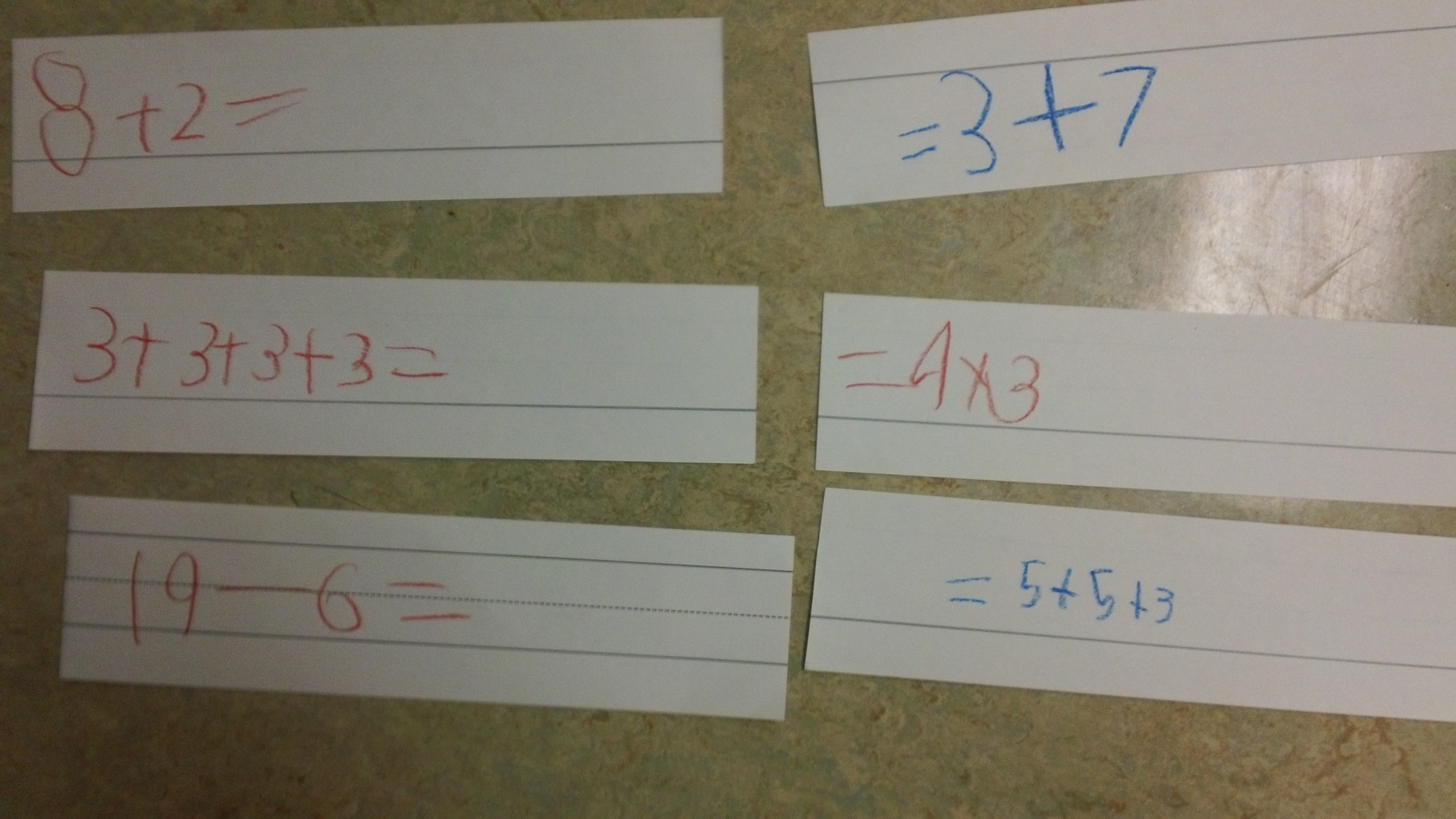 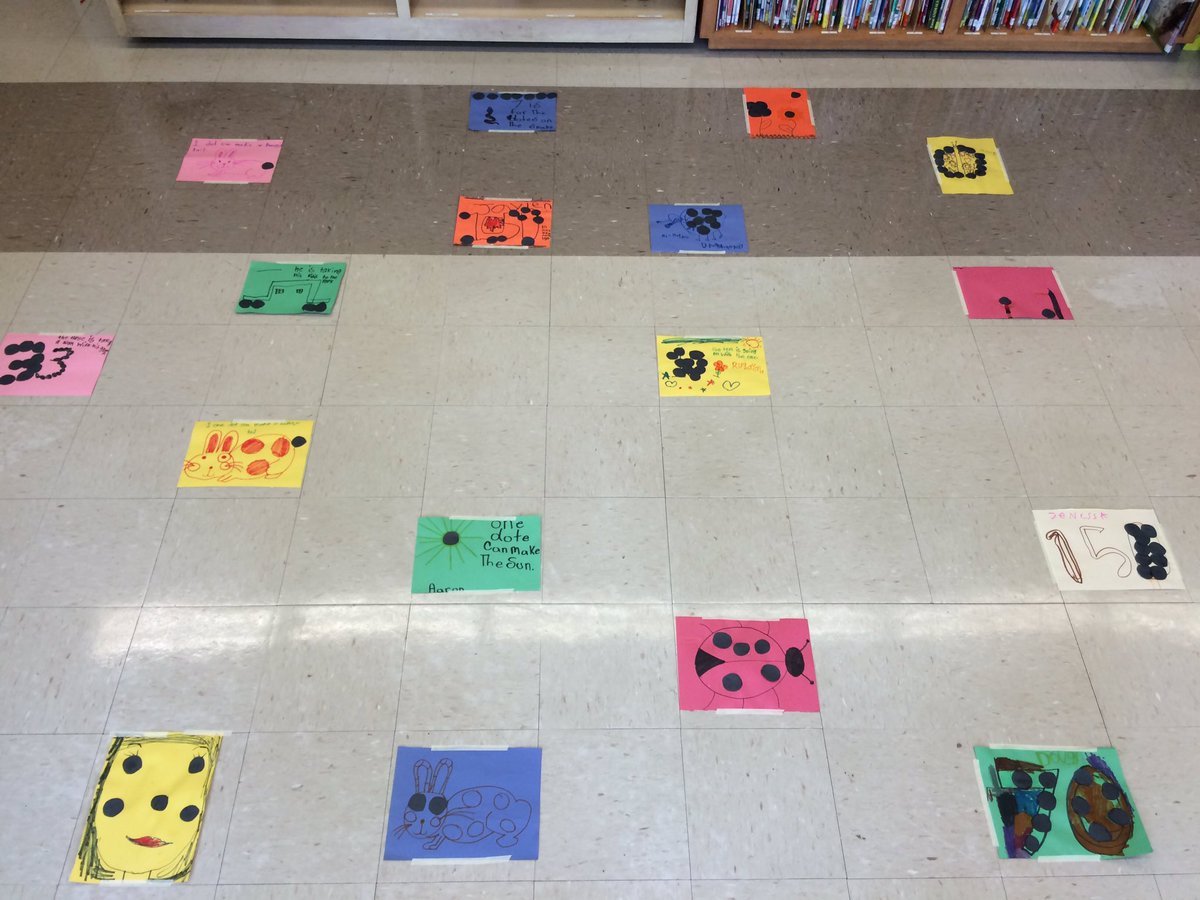 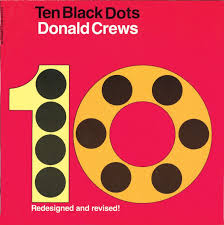 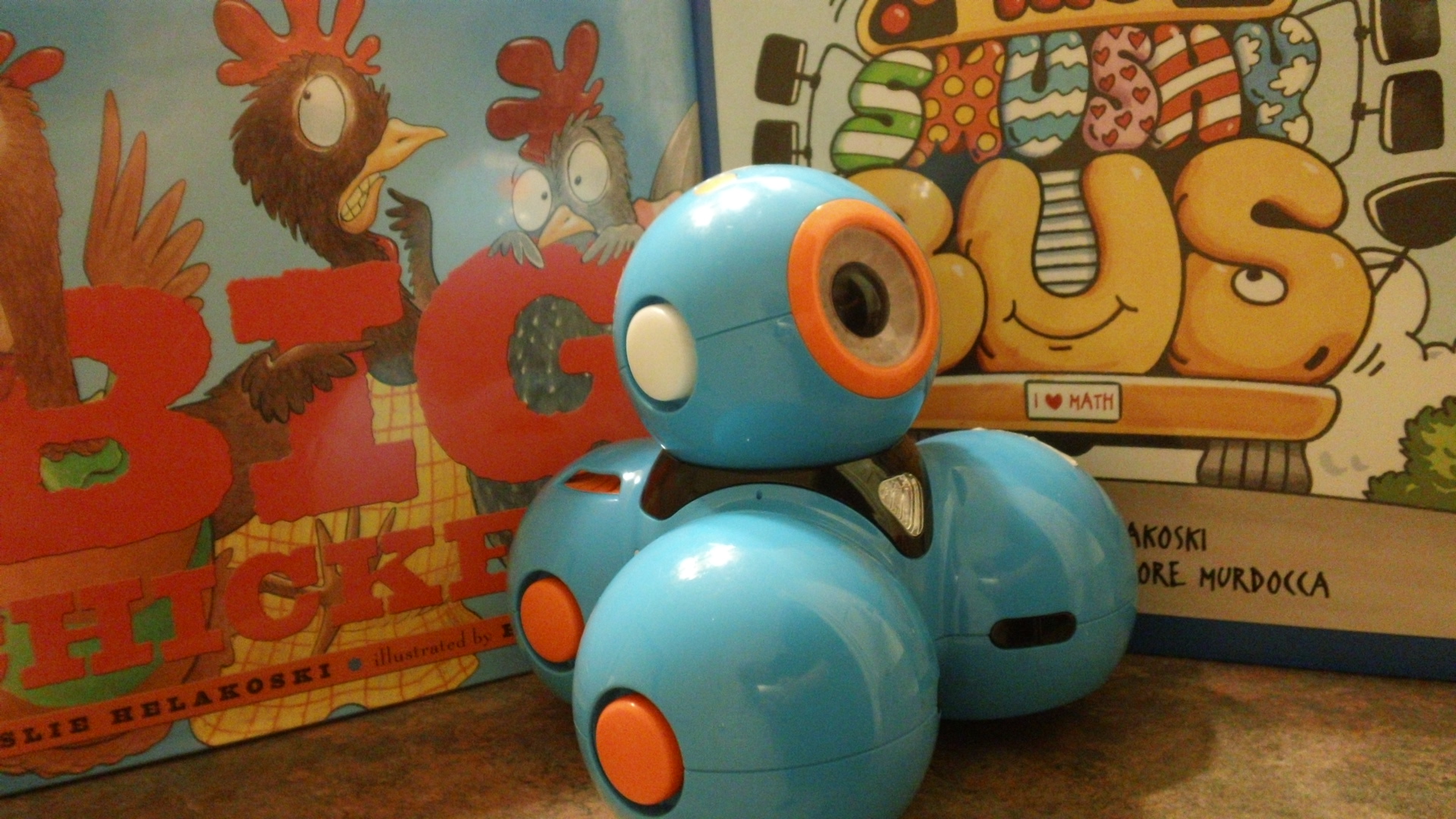 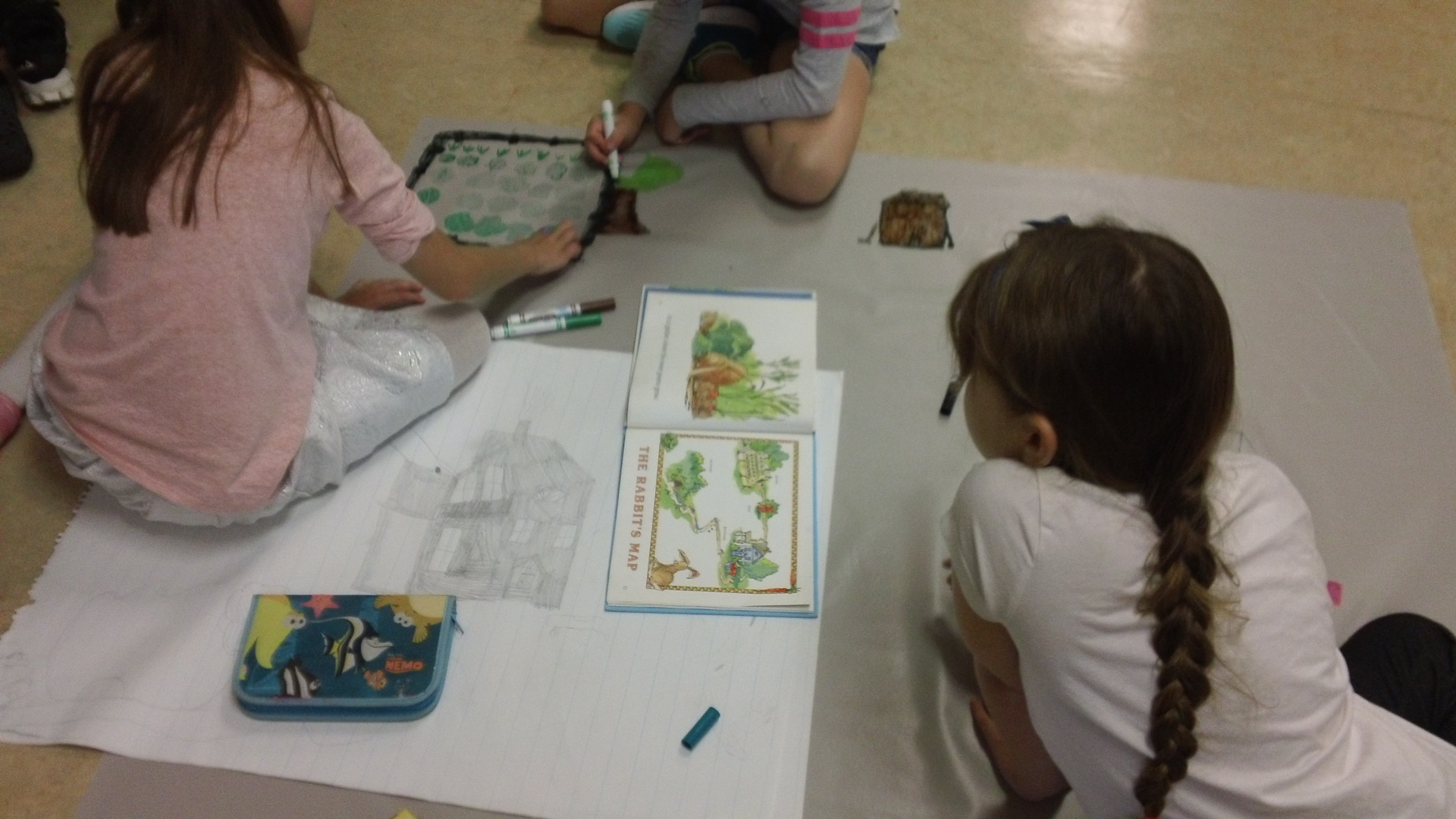 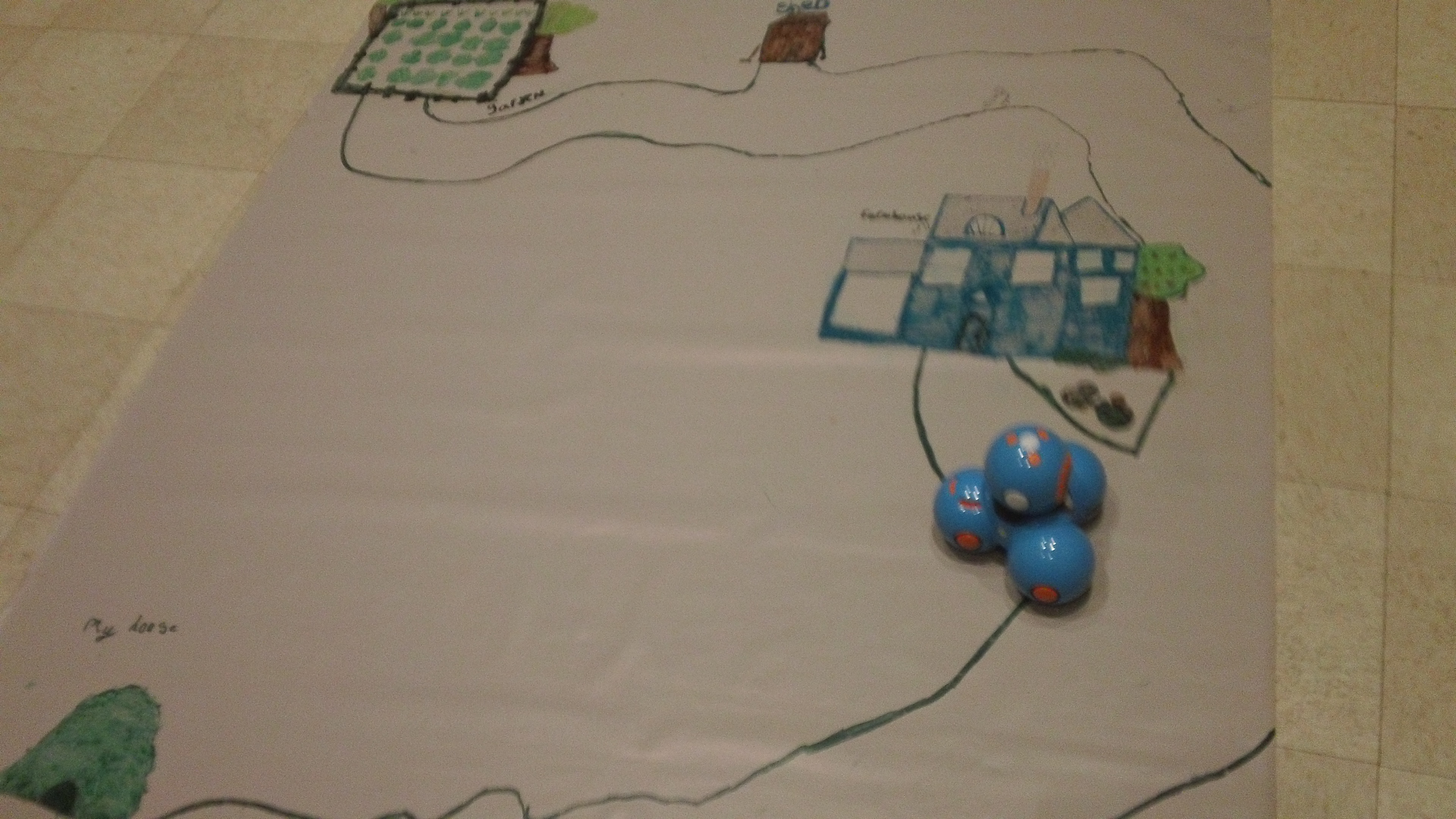 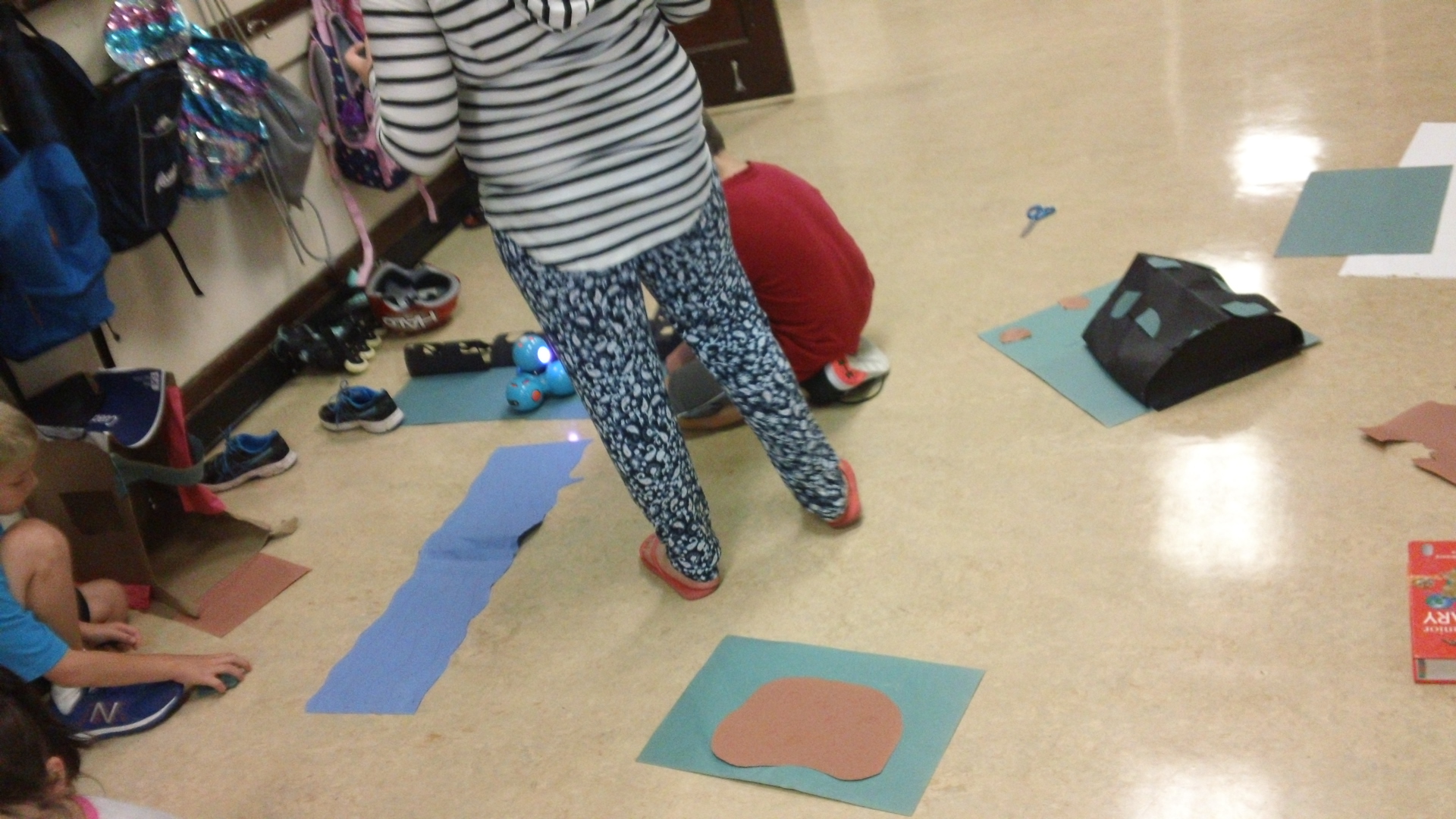 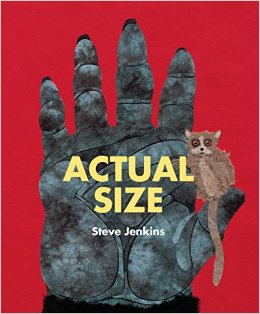 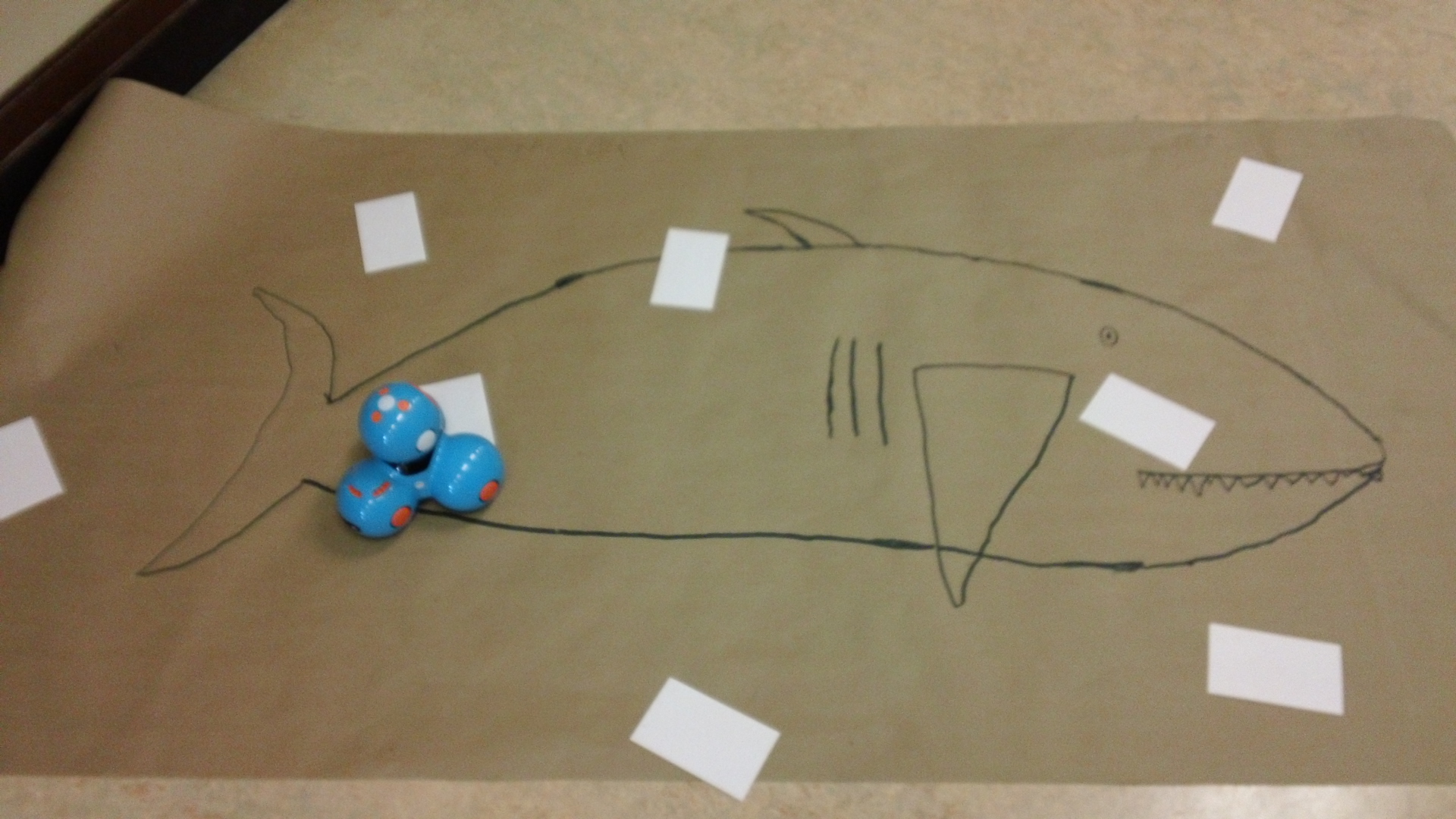